COVID-19 Aşılamasına Doğru: Türkiye’de Bağışıklama Hizmetlerinin Durumu ve Öneriler
Türk Tabipleri Birliği
TTB COVID-19 Pandemisi 10.Ay Değerlendirmesi; 11.01.2021
Aşılama, bir halk sağlığı girişimi olarak, toplumun her kesimi için, yaşama hakkını korumak ve sürdürmek bağlamında hiç COVID-19’a karşı aşılama kadar önem kazanmamıştı.
Ne var ki, COVID-19’a karşı aşılama, yaşama hakkını sürdürmede gerekli ancak yeterli değildir. Yürütülmekte olan diğer halk sağlığı girişimlerinin (evde kalma, diğer insanlarla arada koruma mesafesi bırakma, el yıkama ve maske takma) güçlendirerek sürdürülmesi şarttır. 
Kimseyi yaşamsal gereksinimlerini karşılamak için hastalıkla maruz kalma ve yayma riski arasında seçim yapma durumunda bırakmadan en az 14 gün tam kapanma ve eşitsizlik mağdurları yaratmadan toplum bağışıklığı sağlayacak ve sürdürecek bir aşılama sağlanmalıdır.
2
TTB COVID-19 Pandemisi 10.Ay Değerlendirmesi; 11.01.2021
COVID-19 salgınını durdurma ve ölümleri önlemek yeteneği olan ve var olanlara ek bir halk sağlığı girişimi olarak, aşılamanın etkin bir biçimde yürütülmesi ve beklenen yararı göstermesine katkı sunmak üzere değerlendirme ve öneri paylaşımıdır.
Sunumun Amacı
3
TTB COVID-19 Pandemisi 10.Ay Değerlendirmesi; 11.01.2021
Sunu Akışı
Dünya’da ve Ülkemizde başarılı bir bağışıklama deneyimi vardır.
Ülkemizde bağışıklama hizmetlerinin durumu
COVID-19 pandemisi sürecinde bağışıklama
COVID-19’a karşı aşılama
Toplum bağışıklığı
Etik İlkeler ve hukuk
Güven oluşturma ve savunuculuk
Aşılama için sağlanan aşıların özellikleri
Ülkemizde hedef gruplar
Ülkemizde aşılama planı ve hizmetin yürütülmesi
Ülkemizde aşı sonrası istenmeyen etkilerin yönetimi
Öneriler
Pandemi yönetimine
Sağlık çalışanlarına
Halka
Medyaya
4
TTB COVID-19 Pandemisi 10.Ay Değerlendirmesi; 11.01.2021
Polio Eradikasyonu Gelişimi, 1988 - 2020
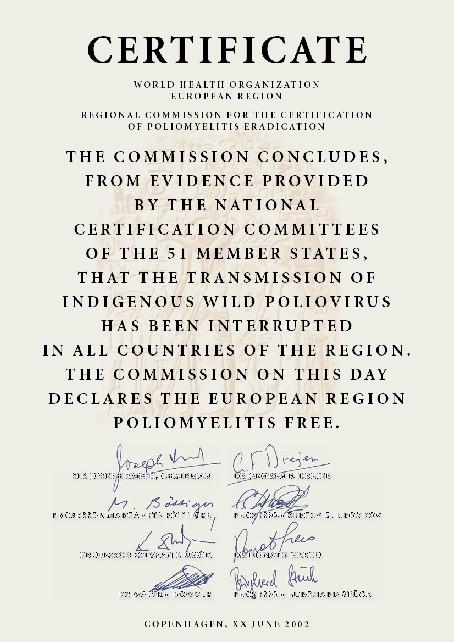 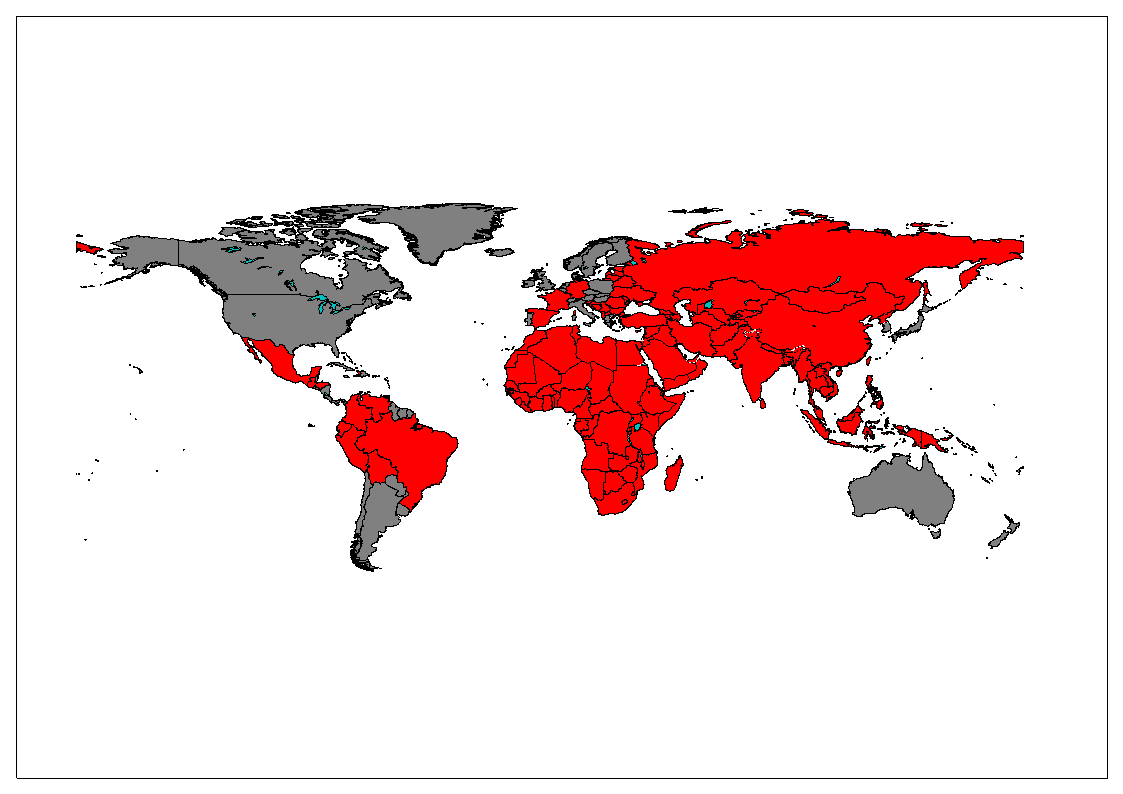 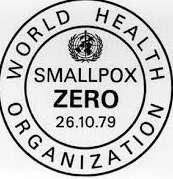 1988: 350 000 
2020: 169 vaka
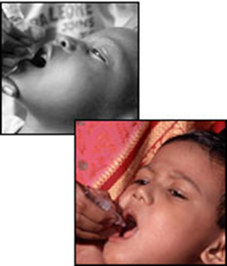 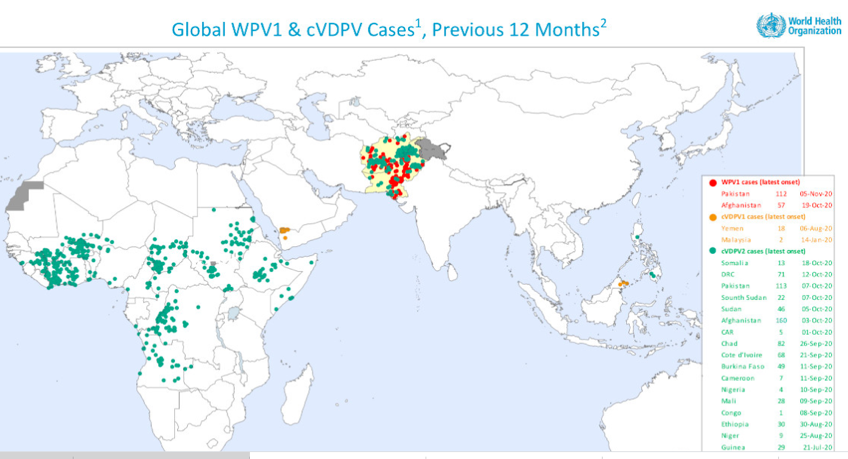 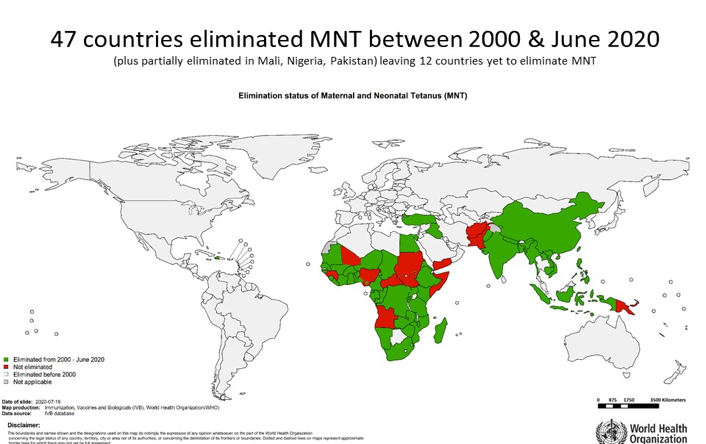 Yenidoğan tetanozu eliminasyonu
http://polioeradication.org/polio-today/polio-now/, 26.12.2020
5
TTB COVID-19 Pandemisi 10.Ay Değerlendirmesi; 11.01.2021
Source: WHO AFP surveillance database data from 191 WHO member states
[Speaker Notes: http://polioeradication.org/wp-content/uploads/2020/12/19th-IMB-Report-The-World-is-Waiting-20201223.pdf, 26.12.2020]
Türkiye’de Aşı İle Önlenebilir Hastalıklarda Olgu Sayısında Değişim
Eskiocak M, Marangoz B. Türkiye’de Bağışıklama Hizmetlerinin Durumu. https://www.ttb.org.tr/kutuphane/turkiyede_bagisiklama.pdf,  https://apps.who.int/immunization_monitoring/globalsummary/countries?countrycriteria%5Bcountry%5D%5B%5D=TUR&commit=OK
6
TTB COVID-19 Pandemisi 10.Ay Değerlendirmesi; 11.01.2021
Sunu Akışı
Dünya’da ve Ülkemizde başarılı bir bağışıklama deneyimi vardır.
Ülkemizde bağışıklama hizmetlerinin durumu
COVID-19 pandemisi sürecinde bağışıklama
COVID-19’a karşı aşılama
Toplum bağışıklığı
Etik İlkeler ve hukuk
Güven oluşturma ve savunuculuk
Aşılama için sağlanan aşıların özellikleri
Ülkemizde hedef gruplar
Ülkemizde aşılama planı ve hizmetin yürütülmesi
Ülkemizde aşı sonrası istenmeyen etkilerin yönetimi
Öneriler
Pandemi yönetimine
Sağlık çalışanlarına
Halka
Medyaya
7
TTB COVID-19 Pandemisi 10.Ay Değerlendirmesi; 11.01.2021
Ülkemizde bağışıklama hizmetlerinin durumu Aşı Sağlama
Ülkemizde uygulanan aşılar Çin (2 aşı)  dahil 8 ayrı ülkeden ithal edilmektedir.
TTB COVID-19 Pandemisi 10.Ay Değerlendirmesi; 11.01.2021
Ne Kadar COVID-19 Aşısı Gerekli?
R0 2,5-3,5 iken
Etkililiği % 100 olan ve yaşam boyu bağışıklık sağlayan bir aşının toplum bağışıklığı için % 60-72 
Etkililiği % 80 olan bir aşı için % 75-90 
Daha düşük düzeyde etkili aşılar için tüm toplumun aşılanması gerekir
Anderson ve ark.  2020
TTB COVID-19 Pandemisi 10.Ay Değerlendirmesi; 11.01.2021
[Speaker Notes: that gives life-long protection, the level of herd immunity as a proportion of the population, pc, required to block transmission is [1 – 1 / R0], where R0 is the basic reproduction number.16 Given an R0 value before lockdowns in most countries of between 2·5 to 3·5, we estimate the herd immunity required is about 60–72%. If the proportional vaccine efficacy, ε, is considered, the simple expression for pc becomes [1 – 1 / R0] / ε. If we assume ε is 0·8 (80%), then the herd immunity required becomes 75–90% for the defined range of R0 values. For lower efficacies, the entire population would have to be immunised. These overall estimates ignore heterogeneities that can make these figures lower or higher in specific locations.17,18]
Ülkemizde bağışıklama hizmetlerinin durumu
Kızamık endemik olarak varlığını sürdürüyor.
Bağışıklama hizmetlerinden yararlanmada eşitsizlik var.
Aşılanmama (erişememe, tereddüt, yaptırmama) sorunumuz var.
11.01.2021
TTB COVID-19 Pandemisi 10.Ay Değerlendirmesi
10
Türkiye’de Kızamık Aşılama Oranlarının ve Vakalarının Son 3 Yıldaki Durumu
* WHO vaccine-preventable diseases: monitoring system. 2020 global summary, Turkey
https://apps.who.int/immunization_monitoring/globalsummary/countries?countrycriteria%5Bcountry%5D%5B%5D=TUR&commit=OK erişim 06.01.2021
**Country monthly aggregate notification for measles, http://data.euro.who.int/cisid/default.aspx?TabID=409684, erişim 06.01.2021
TTB COVID-19 Pandemisi 10.Ay Değerlendirmesi; 11.01.2021
Tam aşılı olma sıklığının zamana göre seyri ve eşitsizlik Türkiye Nüfus ve Sağlık Araştırması
TTB COVID-19 Pandemisi 10.Ay Değerlendirmesi; 11.01.2021
Hiçbir Aşı Yaptırmama Durumunun Zamana Göre Seyri TNSA 2003-2018
13
TTB COVID-19 Pandemisi 10.Ay Değerlendirmesi; 11.01.2021
Sunu Akışı
Dünya’da ve Ülkemizde başarılı bir bağışıklama deneyimi vardır.
Ülkemizde bağışıklama hizmetlerinin durumu
COVID-19 pandemisi sürecinde bağışıklama
COVID-19’a karşı aşılama
Toplum bağışıklığı
Etik İlkeler ve hukuk
Güven oluşturma ve savunuculuk
Aşılama için sağlanan aşıların özellikleri
Ülkemizde hedef gruplar
Ülkemizde aşılama planı ve hizmetin yürütülmesi
Ülkemizde aşı sonrası istenmeyen etkilerin yönetimi
Öneriler
Pandemi yönetimine
Sağlık çalışanlarına
Halka
Medyaya
14
TTB COVID-19 Pandemisi 10.Ay Değerlendirmesi; 11.01.2021
DSÖ Önerileri
Aşılama sırasında COVID-19 enfeksiyonunu önleme  
Özellikle kızamık-kızamıkçık veya polio ve diğer kombinasyon aşıları için primer aşı serilerine öncelik verin
Doğum hastanelerinde yeni doğanları aşılayın.
Hassas nüfus grupları için pnömokok ve mevsimsel grip aşılarına öncelik verin.
Guidance on routine immunization services during COVID-19 pandemic in the WHO European Region, 20 Mart 2020, DSÖ, https://korona.hasuder.org.tr/2460-2/
TTB COVID-19 Pandemisi 10.Ay Değerlendirmesi; 11.01.2021
Sunu Akışı
Dünya’da ve Ülkemizde başarılı bir bağışıklama deneyimi vardır.
Ülkemizde bağışıklama hizmetlerinin durumu
COVID-19 pandemisi sürecinde bağışıklama
COVID-19’a karşı aşılama
Toplum bağışıklığı
Etik İlkeler ve hukuk
Güven oluşturma ve savunuculuk
Aşılama için sağlanan aşıların özellikleri
Ülkemizde hedef gruplar
Ülkemizde aşılama planı ve hizmetin yürütülmesi
Ülkemizde aşı sonrası istenmeyen etkilerin yönetimi
Öneriler
Pandemi yönetimine
Sağlık çalışanlarına
Halka
Medyaya
16
TTB COVID-19 Pandemisi 10.Ay Değerlendirmesi; 11.01.2021
Sunu Akışı
Dünya’da ve Ülkemizde başarılı bir bağışıklama deneyimi vardır.
Ülkemizde bağışıklama hizmetlerinin durumu
COVID-19 pandemisi sürecinde bağışıklama
COVID-19’a karşı aşılama
Toplum bağışıklığı
Etik İlkeler ve hukuk
Güven oluşturma ve savunuculuk
Aşılama için sağlanan aşıların özellikleri
Ülkemizde hedef gruplar
Ülkemizde aşılama planı ve hizmetin yürütülmesi
Ülkemizde aşı sonrası istenmeyen etkilerin yönetimi
Öneriler
Pandemi yönetimine
Sağlık çalışanlarına
Halka
Medyaya
17
TTB COVID-19 Pandemisi 10.Ay Değerlendirmesi; 11.01.2021
Aşı ile Önlenebilir Hastalıkların Bulaştırıcılığı ve Önlenmesi için Gerekli Aşılamada Kapsayıcılık Düzeyi
Fine PEM, Mulholland K, Scott A, Edmunds WJ. Community Protection, (in) Plotkin’s Vaccines 2018
Anderson RM, Vegvari C, Truscott J, Collyer BS, Challenges in creating herd immunity to SARS-CoV-2 infection by mass vaccination, https://www.thelancet.com/action/showPdf?pii=S0140-6736%2820%2932318-7
18
Sunu Akışı
Dünya’da ve Ülkemizde başarılı bir bağışıklama deneyimi vardır.
Ülkemizde bağışıklama hizmetlerinin durumu
COVID-19 pandemisi sürecinde bağışıklama
COVID-19’a karşı aşılama
Toplum bağışıklığı
Etik İlkeler ve hukuk
Güven oluşturma ve savunuculuk
Aşılama için sağlanan aşıların özellikleri
Ülkemizde hedef gruplar
Ülkemizde aşılama planı ve hizmetin yürütülmesi
Ülkemizde aşı sonrası istenmeyen etkilerin yönetimi
Öneriler
Pandemi yönetimine
Sağlık çalışanlarına
Halka
Medyaya
19
TTB COVID-19 Pandemisi 10.Ay Değerlendirmesi; 11.01.2021
Covid-19 Aşısına Erişimde Değerler Çerçevesi
Bu değerler çerçevesinde insanların evrensel olarak eşit olduğuna vurgu yapılarak Covid-19 aşısının ülkeler arası ve ülke içinde aşılanacak kişilere ulaştırılması ve kişilerin aşılanmasında alınan kararların etik ve bilimsel temellere dayandırılması, eşitlik ve hakkaniyete özen gösterilmesi ve şeffaf olunmasına vurgu yapılmaktadır. 
Ayrıca bu değerler çerçevesinde toplumda aşılama için yapılacak önceliklendirmelerin aşı ve aşılamanın toplum tarafından kabulü sağlanırken yöneticilerin de aldıkları kararlara dayanak sağlayacağı bildirilmektedir.
TTB COVID-19 Pandemisi 10.Ay Değerlendirmesi; 11.01.2021
Kullanmakta olduğumuz aşılar ile  COVID-19 aşılarının geliştirme süreci
COVID-19 Aşıları
Kullanmakta Olduğumuz Aşılar
Güvenlik
Kalite
Etkililik
Güvenlik
Kalite
Etkililik
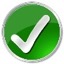 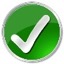 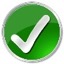 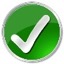 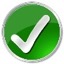 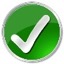 Hukuksal düzenleme standardı-ABCOVID-19 aşıları AB’nde tıbbi ürünlerin onaylanması sürecinde gözetilen aynı standartlar üzerinden onaylanmalıdır.
COVID-19 vaccines: development, evaluation, approval and monitoring https://www.ema.europa.eu/en/human-regulatory/overview/public-health-threats/coronavirus-disease-covid-19/treatments-vaccines/covid-19-vaccines-
development-evaluation-approval-monitoring
21
TTB COVID-19 Pandemisi 10.Ay Değerlendirmesi; 11.01.2021
CoronaVac
Sinovac firması ile; 50 milyon doz için kesin anlaşma yapılmış.
30 Aralık 2020: 3 milyon doz ülkemize geldi; Sağlık Bakanlığı Halk Sağlığı İlaç ve Aşı Depolarına yerleştirildi.
Aşılardan alınan numuneler, analizlerinin yapılması için soğuk zincir ile Türkiye İlaç ve Tıbbi Cihaz Kurumu (TİTCK) Laboratuvarlarına gönderildi.
https://www.saglik.gov.tr/TR,78114/koronavirus-bilim-kurulu-toplantisina-iliskin-aciklama-07012021.html
https://www.saglik.gov.tr/TR,77987/covid-19-asisinin-analizleri-saglik-bakanligi-laboratuvarlarinda-yapiliyor-05012021.html
CoronaVac /AKO
Gelen aşıların kontrolle tamamlanınca,
TİTCK tarafından “Acil Kullanım Onayı” görüşülüp, uygun bulunursa onaylanacak.
TİTCK AKO Komisyonu ya da Kurulunun üyeleri ile ilgili bir açıklama yapılmadı.
Ocak ayında bu sürecin tamamlanması planlanıyor.
Biontech Pfizer Aşısı
Sağlık Bakanlığı Açıklamaları;
Firmanın Almanya’da depolarında 550 bin dozun Türkiye için hazır beklediği açıklandı. Ocak ayı başında gelmesi planlanmıştı
Mart ayı sonuna kadar 4,5 milyon doz aşı ülkemize teslim edilecek. 
30 milyon doza kadar anlaşma imzalandı.
https://www.saglik.gov.tr/TR,78114/koronavirus-bilim-kurulu-toplantisina-iliskin-aciklama-07012021.html
COVID-19 Aşısına Erişim
Lisans sonrasında aşı üretimi 12-24 ay içinde yavaş yavaş artacaktır 
2021 ortası-sonundan önce yaygın biçimde aşıya erişim söz konusu olmayacak
Aşının hastalık bulaşına etkisi yavaş gelişecek, hedef kapsayıcılık oranlarına erişmek birkaç yıl alabilecektir
Challenges in creating herd immunity to SARS-CoV-2 infection by mass vaccination 
Roy M Anderson, Carolin Vegvari, James Truscott, Benjamin S Collyer
www.thelancet.com Vol 396 November 21, 2020
TTB COVID-19 Pandemisi 10.Ay Değerlendirmesi; 11.01.2021
Sunu Akışı
Dünya’da ve Ülkemizde başarılı bir bağışıklama deneyimi vardır.
Ülkemizde bağışıklama hizmetlerinin durumu
COVID-19 pandemisi sürecinde bağışıklama
COVID-19’a karşı aşılama
Toplum bağışıklığı
Etik İlkeler ve hukuk
Güven oluşturma ve savunuculuk
Aşılama için sağlanan aşıların özellikleri
Ülkemizde hedef gruplar
Ülkemizde aşılama planı ve hizmetin yürütülmesi
Ülkemizde aşı sonrası istenmeyen etkilerin yönetimi
Öneriler
Pandemi yönetimine
Sağlık çalışanlarına
Halka
Medyaya
26
TTB COVID-19 Pandemisi 10.Ay Değerlendirmesi; 11.01.2021
Savunuculuk ve iletişim
Savunuculuk
İletişim
Güven sağlama
Temsilcilerin katılımı
Doğru bilgi
Tam bilgi
Zamanında bilgi
Şeffaflık
Hedeflenenlere uygun  (Tailored information)
Neyi savunmak?
Yaşama hakkı- Sağlık hakkı- aşılanma
Herkese erişim
Risk yaklaşımı
Dayanışma-Toplum bağışıklığı
Kim savunacak?
Akademi
Yaşam savunucuları
Bağışıklama İçin Güçbirliği
TTB COVID-19 Pandemisi 10.Ay Değerlendirmesi; 11.01.2021
Aşı Kararsızlığına Etkili Faktörler
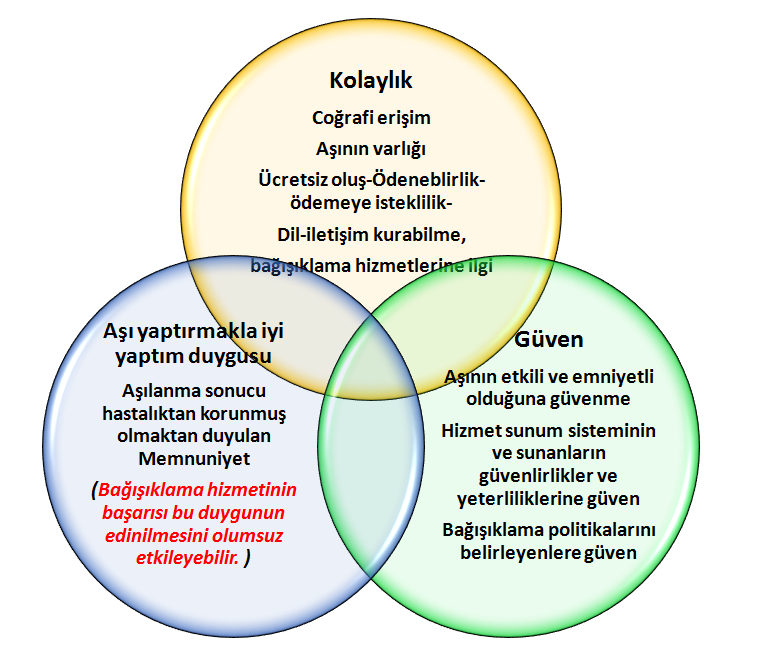 TTB COVID-19 Pandemisi 10.Ay Değerlendirmesi; 11.01.2021
Aşıya Yönelik Tereddüdün Oluşma Koşulları
Sağlık çalışanları aşıyı tanımıyor, çok kişinin aşılanması baskısı var
Yeni aşının yan etkileri
Aşı Sonrası İstenmeyen Etkiler konusunda kaygıların körüklenmesi
Dedikodular kitlesel aşılama çalışmalarına zarar verebilir
Aşı uygulamanın gerekçesine ilişkin kuşku
Aşı yan etkileri konusunda deneyim eksikliği
Aşılama ile ilgili hatalar ortaya çıkar
Zamanında müdahale edilmezse baş edilemez
https://vaccine-safety-training.org/mass-vaccination-campaigns.html
Sunu Akışı
Dünya’da ve Ülkemizde başarılı bir bağışıklama deneyimi vardır.
Ülkemizde bağışıklama hizmetlerinin durumu
COVID-19 pandemisi sürecinde bağışıklama
COVID-19’a karşı aşılama
Toplum bağışıklığı
Etik İlkeler ve hukuk
Güven oluşturma ve savunuculuk
Aşılama için sağlanan aşıların özellikleri
Ülkemizde hedef gruplar
Ülkemizde aşılama planı ve hizmetin yürütülmesi
Ülkemizde aşı sonrası istenmeyen etkilerin yönetimi
Öneriler
Pandemi yönetimine
Sağlık çalışanlarına
Halka
Medyaya
30
TTB COVID-19 Pandemisi 10.Ay Değerlendirmesi; 11.01.2021
Ülkemizde Uygulama İçin Sağlanan Aşılar
TTB COVID-19 Pandemisi 10.Ay Değerlendirmesi; 11.01.2021
Beklenen Yan Etkiler
Biontech Pfizer
CoronaVac
Enjeksiyon yerinde ağrı, kızarıklık, şişlik 
Kısa süren halsizlik, ateş, kas ağrısı, eklem ağrısı, bulantı, ishal
Nadir alerjik reaksiyonlar
Enjeksiyon yerinde ağrı, kızarıklık, şişlik 
Halsizlik, baş ağrısı, kas ağrısı, eklem ağrısı, titreme-ateş, bulantı-kusma, ishal, kabızlık, lenf bezlerinde büyüme
Nadir alerjik reaksiyonlar
Kimlere Yapılmamalı
Biontech Pfizer
CoronaVac
Aşı veya içeriğindeki maddelere karşı alerjik yanıtı olan kişiler
Gebeler (veri olmaması nedeniyle)
Aşı veya içeriğindeki maddelere karşı alerjik yanıtı olan kişiler
Gebeler (veri olmaması nedeniyle)
Sunu Akışı
Dünya’da ve Ülkemizde başarılı bir bağışıklama deneyimi vardır.
Ülkemizde bağışıklama hizmetlerinin durumu
COVID-19 pandemisi sürecinde bağışıklama
COVID-19’a karşı aşılama
Toplum bağışıklığı
Etik İlkeler ve hukuk
Güven oluşturma ve savunuculuk
Aşılama için sağlanan aşıların özellikleri
Ülkemizde hedef gruplar
Ülkemizde aşılama planı ve hizmetin yürütülmesi
Ülkemizde aşı sonrası istenmeyen etkilerin yönetimi
Öneriler
Pandemi yönetimine
Sağlık çalışanlarına
Halka
Medyaya
34
TTB COVID-19 Pandemisi 10.Ay Değerlendirmesi; 11.01.2021
Ülkemizde Hedef gruplar
Sağlık bakanlığı tarafından duyurulacak sıralama ile
Sağlık çalışanları
Kurumsal bakım altındaki yaşlılar ve onlara hizmet sunanlar
Asker, polis, jandarma, adli personel, cezaevinde kalanlar ve çalışanlar
65+, 50-64 yaş arasındakiler, 18-49 yaş arasında kr. Hastalığı olanlar
…
Aşıya uygunluk değerlendirmesi e-nabız üzerinden bildirilecek
TTB COVID-19 Pandemisi 10.Ay Değerlendirmesi; 11.01.2021
Sunu Akışı
Dünya’da ve Ülkemizde başarılı bir bağışıklama deneyimi vardır.
Ülkemizde bağışıklama hizmetlerinin durumu
COVID-19 pandemisi sürecinde bağışıklama
COVID-19’a karşı aşılama
Toplum bağışıklığı
Etik İlkeler ve hukuk
Güven oluşturma ve savunuculuk
Aşılama için sağlanan aşıların özellikleri
Ülkemizde hedef gruplar
Ülkemizde aşılama planı ve hizmetin yürütülmesi
Ülkemizde aşı sonrası istenmeyen etkilerin yönetimi
Öneriler
Pandemi yönetimine
Sağlık çalışanlarına
Halka
Medyaya
36
TTB COVID-19 Pandemisi 10.Ay Değerlendirmesi; 11.01.2021
Aşılama nerelerde yapılabilir? Nerelerde yapılacak?
Aşılama: 3-5 dakika;
Aşı sonrası bekleme: 20-30 dakika
Kamu kaynağı yeterli
AHB Başına nüfus 3124
 
Çalışanı durumu (2018):
Hekim: % 91
ASÇ: % 79
(Sağlık İstatistik Yıllığı, 2018)
37
TTB COVID-19 Pandemisi 10.Ay Değerlendirmesi; 11.01.2021
Aşılama yerlerinin özellikleri
Sayıların kaynağı: Sağlık İstatistik Yıllığı, 2018)
TTB COVID-19 Pandemisi 10.Ay Değerlendirmesi; 11.01.2021
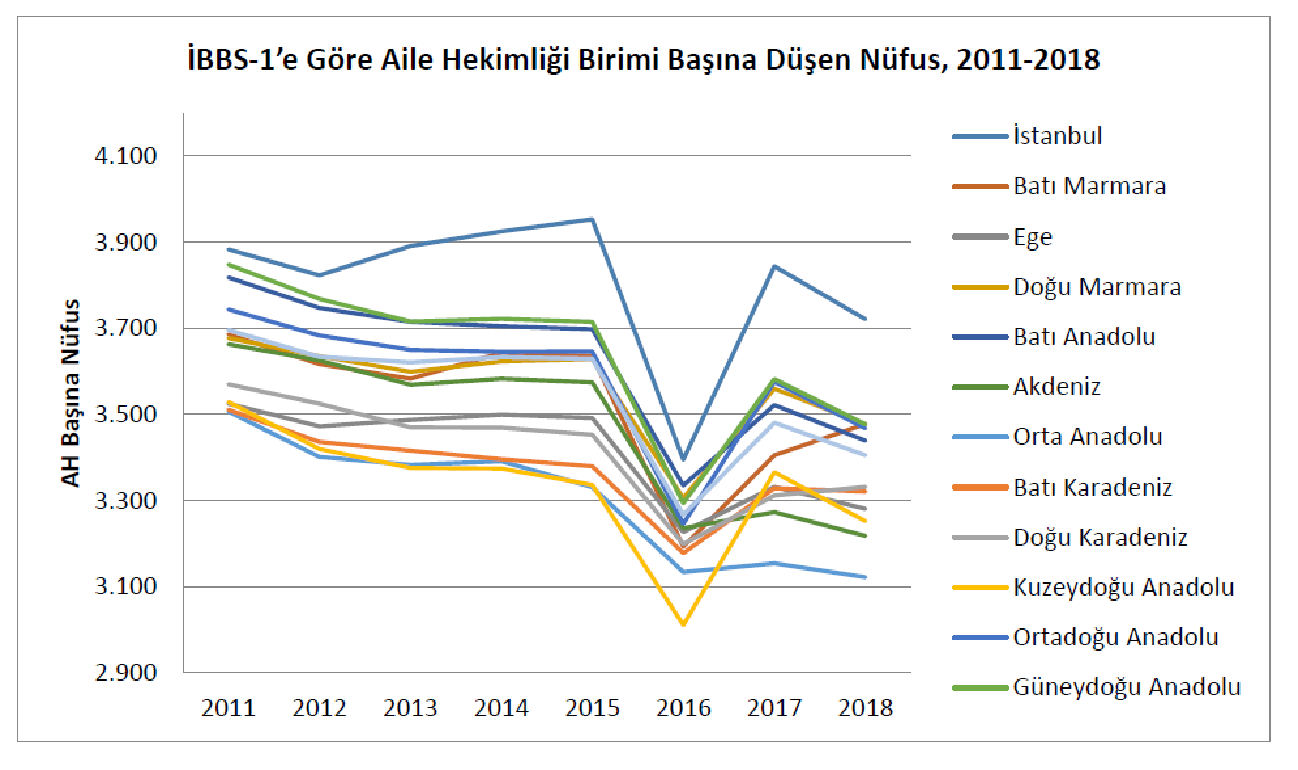 TTB COVID-19 Pandemisi 10.Ay Değerlendirmesi; 11.01.2021
Aşılama Yerlerinin Özellikleri
Sayıların kaynağı: Sağlık İstatistik Yıllığı, 2018)
TTB COVID-19 Pandemisi 10.Ay Değerlendirmesi; 11.01.2021
Aşılama Yerlerinin Özellikleri
TTB COVID-19 Pandemisi 10.Ay Değerlendirmesi; 11.01.2021
Aşılama yerleri önerisi
Sunu Akışı
Dünya’da ve Ülkemizde başarılı bir bağışıklama deneyimi vardır.
Ülkemizde bağışıklama hizmetlerinin durumu
COVID-19 pandemisi sürecinde bağışıklama
COVID-19’a karşı aşılama
Toplum bağışıklığı
Etik İlkeler ve hukuk
Güven oluşturma ve savunuculuk
Aşılama için sağlanan aşıların özellikleri
Ülkemizde hedef gruplar
Ülkemizde aşılama planı ve hizmetin yürütülmesi
Ülkemizde aşı sonrası istenmeyen etkilerin yönetimi
Öneriler
Pandemi yönetimine
Sağlık çalışanlarına
Halka
Medyaya
43
TTB COVID-19 Pandemisi 10.Ay Değerlendirmesi; 11.01.2021
Aşı Sonrası İstenmeyen Etki (ASİE)
Sağlık Kurumundan 
ASIE Bildirimi
Aşı yan etkisi 
Program uygulama hataları 
Enjeksiyon reaksiyonu 
Rastlantısal 
Bilinmeyen
Sağlık Bakanlığı  ASIE
Değerlendirme Kurulu
İl ASIE Kurulu
HES üzerinden 
ASIE Bildirimi
TTB COVID-19 Pandemisi 10.Ay Değerlendirmesi; 11.01.2021
Aşı Güvenliği Nasıl Çalışıldı? EMA
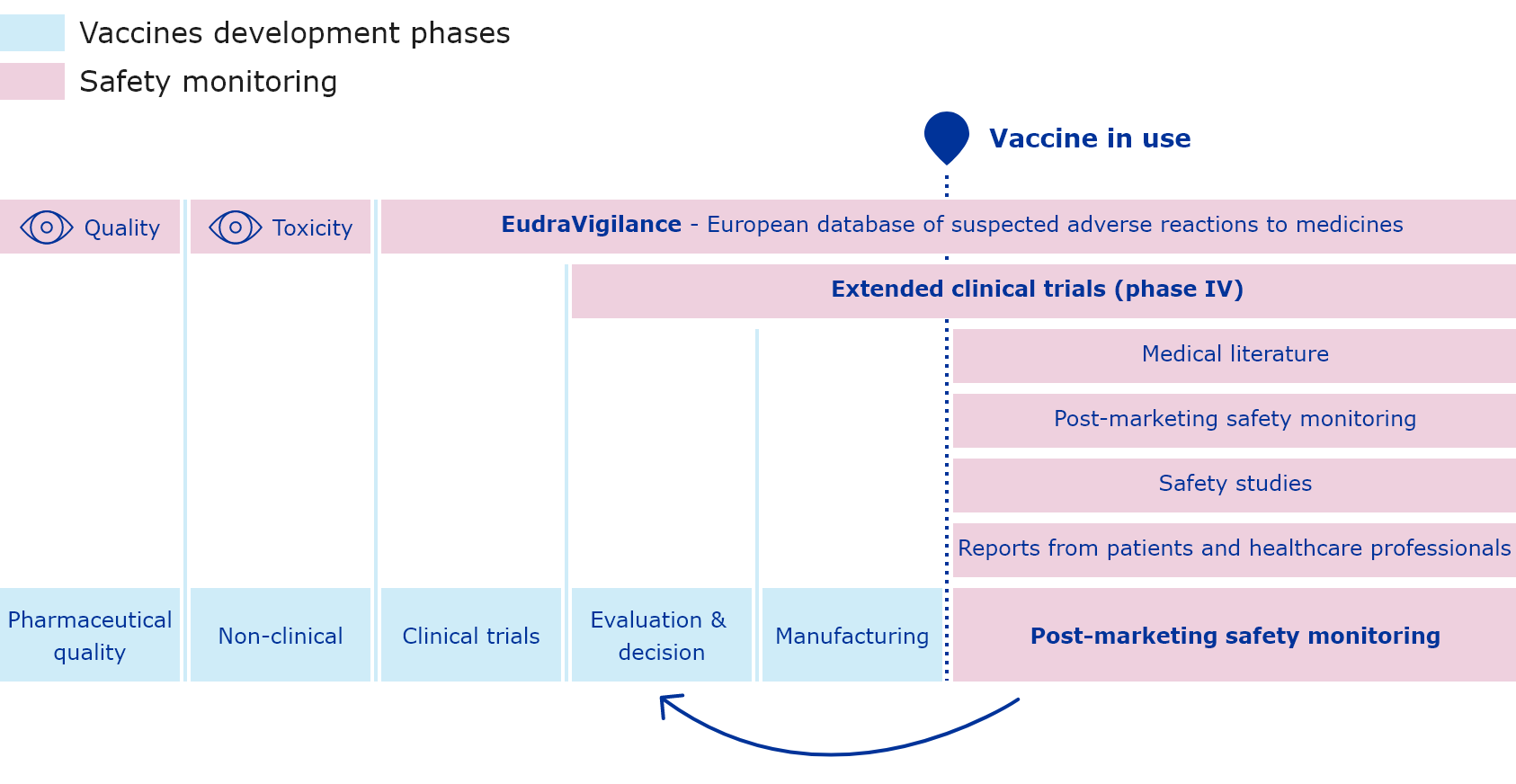 COVID-19 vaccines: development, evaluation, approval and monitoring https://www.ema.europa.eu/en/human-regulatory/overview/public-health-threats/coronavirus-disease-covid-19/treatments-vaccines/covid-19-vaccines-development-evaluation-approval-monitoring
TTB COVID-19 Pandemisi 10.Ay Değerlendirmesi; 11.01.2021
Sunu Akışı
Dünya’da ve Ülkemizde başarılı bir bağışıklama deneyimi vardır.
Ülkemizde bağışıklama hizmetlerinin durumu
COVID-19 pandemisi sürecinde bağışıklama
COVID-19’a karşı aşılama
Toplum bağışıklığı
Etik İlkeler ve hukuk
Güven oluşturma ve savunuculuk
Aşılama için sağlanan aşıların özellikleri
Ülkemizde hedef gruplar
Ülkemizde aşılama planı ve hizmetin yürütülmesi
Ülkemizde aşı sonrası istenmeyen etkilerin yönetimi
Öneriler
Pandemi yönetimine
Kamu yönetimine
Sağlık çalışanlarına
Halka
Medyaya
46
TTB COVID-19 Pandemisi 10.Ay Değerlendirmesi; 11.01.2021
Pandemi Yönetimine Öneriler
Ülkelerin COVID-19 Aşılamasına Başlamak İçin Hazırlıkları Değerlendirme Formu
https://korona.hasuder.org.tr/ulkelerin-covid-19-asilamasina-baslamak-icin-hazirliklari-degerlendirme-formu/
TTB COVID-19 Pandemisi 10.Ay Değerlendirmesi; 11.01.2021
Pandemi Yönetimine Öneriler
Ülkelerin COVID-19 Aşılamasına Başlamak İçin Hazırlıkları Değerlendirme Formu
https://korona.hasuder.org.tr/ulkelerin-covid-19-asilamasina-baslamak-icin-hazirliklari-degerlendirme-formu/
TTB COVID-19 Pandemisi 10.Ay Değerlendirmesi; 11.01.2021
Pandemi Yönetimine Öneriler
Ülkelerin COVID-19 Aşılamasına Başlamak İçin Hazırlıkları Değerlendirme Formu
https://korona.hasuder.org.tr/ulkelerin-covid-19-asilamasina-baslamak-icin-hazirliklari-degerlendirme-formu/
TTB COVID-19 Pandemisi 10.Ay Değerlendirmesi; 11.01.2021
Pandemi Yönetimine Öneriler
Ülkelerin COVID-19 Aşılamasına Başlamak İçin Hazırlıkları Değerlendirme Formu
https://korona.hasuder.org.tr/ulkelerin-covid-19-asilamasina-baslamak-icin-hazirliklari-degerlendirme-formu/
TTB COVID-19 Pandemisi 10.Ay Değerlendirmesi; 11.01.2021
Kamu Yöneticileri
Güvenli yaşama ve çalışma ortamlarının sağlanması kamusal sorumluluktur.
Enfeksiyon zincirini kırmak için:
Sosyal devlet ilkeleri çerçevesinde toplumun en kırılgan kesimlerinin desteklenmesi ile en az 14 günlük tam kapanma
Toplum bağışıklığının sağlanması ve devamı için herkese ücretsiz aşı sağlanması 
Sağlık çalışanlarının Covid-19 aşıları hakkında bilgilendirme ve savunuculuk kapasitesinin geliştirilmesi
Aşılamada başvuruya dayalı hizmetin yaratabileceği eşitsizliklerin giderilmesi
Aşı Sonrası İstenmeyen Etki sürveyansı için sistem geliştirilmesi
11.01.2021
TTB COVID-19 Pandemisi 10.Ay Değerlendirmesi
51
Sağlık Çalışanları
Enfeksiyondan korunma önlemlerinin eksiksiz uygulanması
Bağışıklamanın etkili bir biçimde yürütülmesi için
Yeni aşılar hakkında bilgilendirme ve savunuculuk
«Aşı Sonrası İstenmeyen Etki» sürveyansının yürütülmesi
Bağışıklama hizmetlerinin düzenli kaydının tutulması
11.01.2021
TTB COVID-19 Pandemisi 10.Ay Değerlendirmesi
52
Halka Öneriler
Onaylanmış aşılar güvenlidir, aşılanın
Aşılar salgını durdurmaya yetmeyecektir. Maske, siperlik kullanma, fiziksel mesafeye özen gösterme, el yıkama kalabalıktan kaçınma, mümkünse evde kalma
Aşılar ve diğer halk sağlığı önlemlerine sahiplenerek göstereceğiniz dayanışma sizi ve temas ettiğiniz kişilerin yaşamda kalmasına katkı sağlayacaktır. 
Dayanışmayı güçlendirin
11.01.2021
TTB COVID-19 Pandemisi 10.Ay Değerlendirmesi
53
Medyaya öneriler:COVID-19 Aşısı - Profesyonel Habercilik İçin İpuçları
Sadece Raporun Başlık ve Özetini Bildirmeyin
Verilere otomatik olarak güvenmeyiniz.
Güvenilir Kaynakları Kullanınız. Kaynak Belirtiniz
Terimleri Açıklayınız
Net Bir Dil Kullanınız
Araştırma Aşamalarını Açıklayınız
Sayıları Raporlayınız
Yan Etkileri Ortaya Çıkarınız
Uygun Görselleri Kullanınız
Nüfusun yaş ve cinsiyete göre dağılımını (demografisini) anımsayınız.
Herkese Aşıların Faydalarını Hatırlatınız
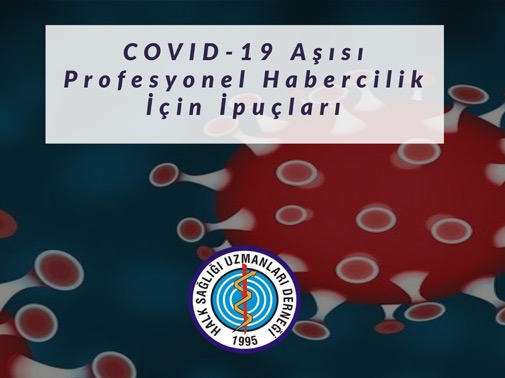 DSÖ’nün “Tips for professional reporting on COVID-19 vaccines” belgesinden çeviri. 
https://www.who.int/news-room/feature-stories/detail/tips-for-professional-reporting-on-covid-19-vaccines  
https://hasuder.org.tr/hasuder-covid-19-asisi-profesyonel-habercilik-icin-ipuclarini-yayinladi/
11.01.2021
54
TTB COVID-19 Pandemisi 10.Ay Değerlendirmesi; 11.01.2021
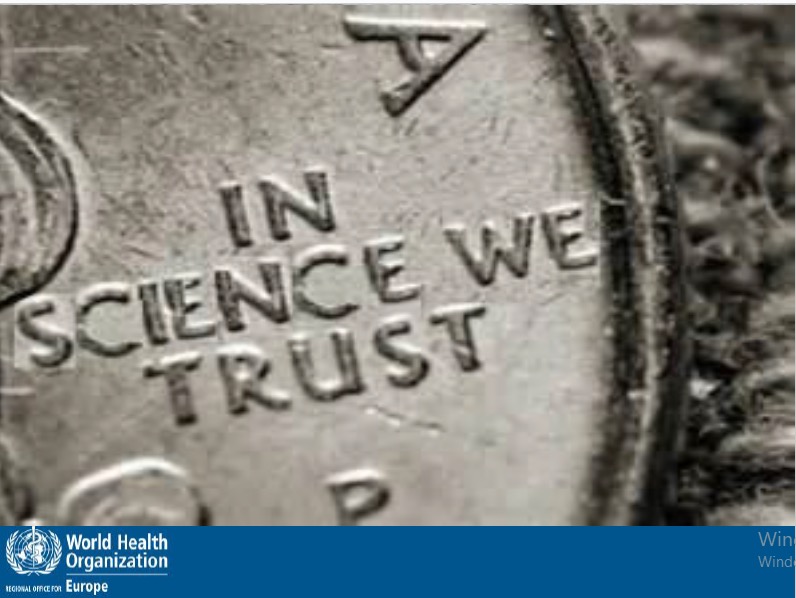 «Dünyada herşey için; medeniyet için, hayat için, muvaffakiyet için en hakiki mürşit ilimdir, fendir. İlim ve fennin haricinde mürşit aramak gaflettir, cehalettir, dalalettir" 

Gazi Mustafa Kemal ATATÜRK
Bilime Güveniriz !
Robb Butler, Vaccine Demand: Hesitancy and Acceptance in the European Region, 2017